Lecture Slides for
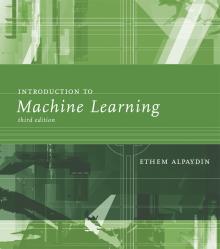 INTRODUCTION TO Machine Learning3rd Edition
ETHEM ALPAYDIN
© The MIT Press, 2014

alpaydin@boun.edu.tr
http://www.cmpe.boun.edu.tr/~ethem/i2ml3e
CHAPTER 14: Graphical Models
Graphical Models
3
Aka Bayesian networks, probabilistic networks
Nodes are hypotheses (random vars) and the probabilities corresponds to our belief in the truth of the hypothesis
Arcs are direct influences between hypotheses
The structure is represented as a directed acyclic graph (DAG)
The parameters are the conditional probabilities in the arcs	(Pearl, 1988, 2000; Jensen, 1996; Lauritzen, 1996)
Causes and Bayes’ Rule
4
Diagnostic inference:
Knowing that the grass is wet, 
what is the probability that rain is 
the cause?
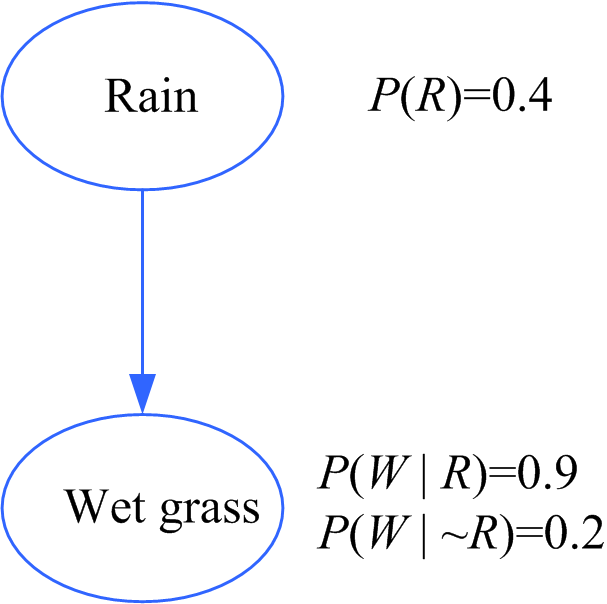 diagnostic
causal
Conditional Independence
5
X and Y are independent if 
				P(X,Y)=P(X)P(Y)
X and Y are conditionally independent given Z if 
				P(X,Y|Z)=P(X|Z)P(Y|Z)
   	or
				P(X|Y,Z)=P(X|Z)
Three canonical cases: Head-to-tail, Tail-to-tail, head-to-head
Case 1: Head-to-Head
6
P(X,Y,Z)=P(X)P(Y|X)P(Z|Y)







P(W|C)=P(W|R)P(R|C)+P(W|~R)P(~R|C)
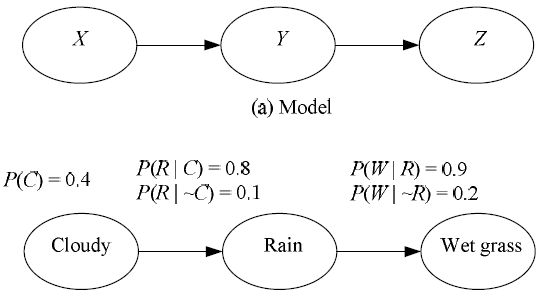 Case 2: Tail-to-Tail
7
P(X,Y,Z)=P(X)P(Y|X)P(Z|X)
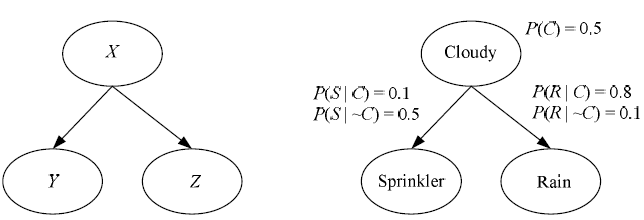 Case 3: Head-to-Head
8
P(X,Y,Z)=P(X)P(Y)P(Z|X,Y)
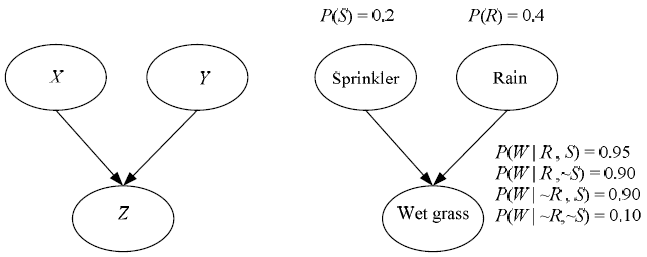 Causal vs Diagnostic Inference
9
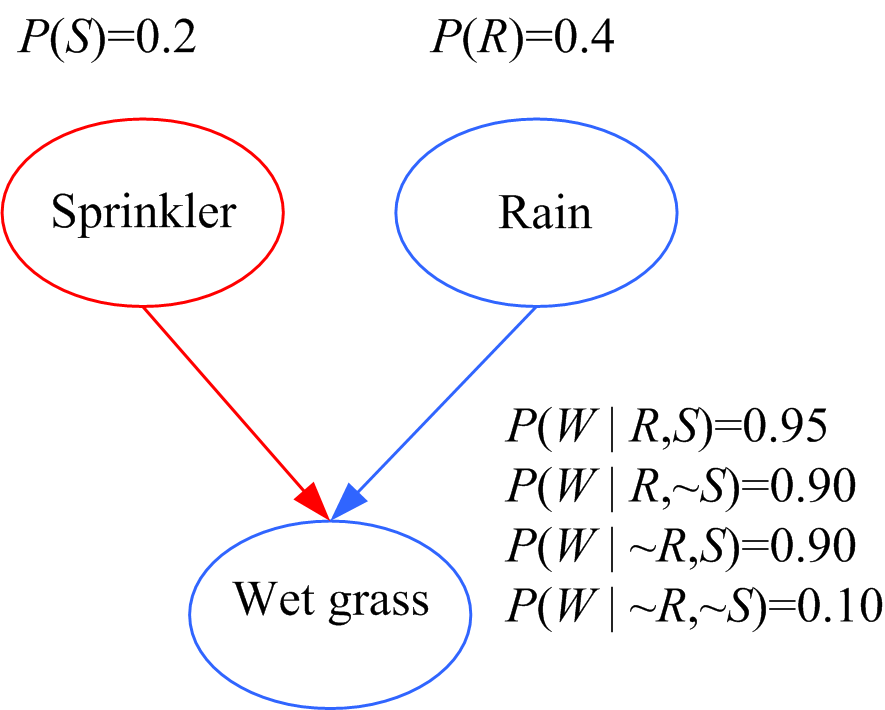 Causal inference: If the 
sprinkler is on, what is the 
probability that the grass is wet?

P(W|S) = P(W|R,S) P(R|S) + 
	P(W|~R,S) P(~R|S)
 = P(W|R,S) P(R) + 
	P(W|~R,S) P(~R)
 = 0.95 0.4 + 0.9 0.6 = 0.92
Diagnostic inference: If the grass is wet, what is the probability
that the sprinkler is on?  P(S|W) = 0.35 > 0.2 P(S)
P(S|R,W) = 0.21	Explaining away: Knowing that it has rained
	decreases the probability that the sprinkler is on.
Causes
10
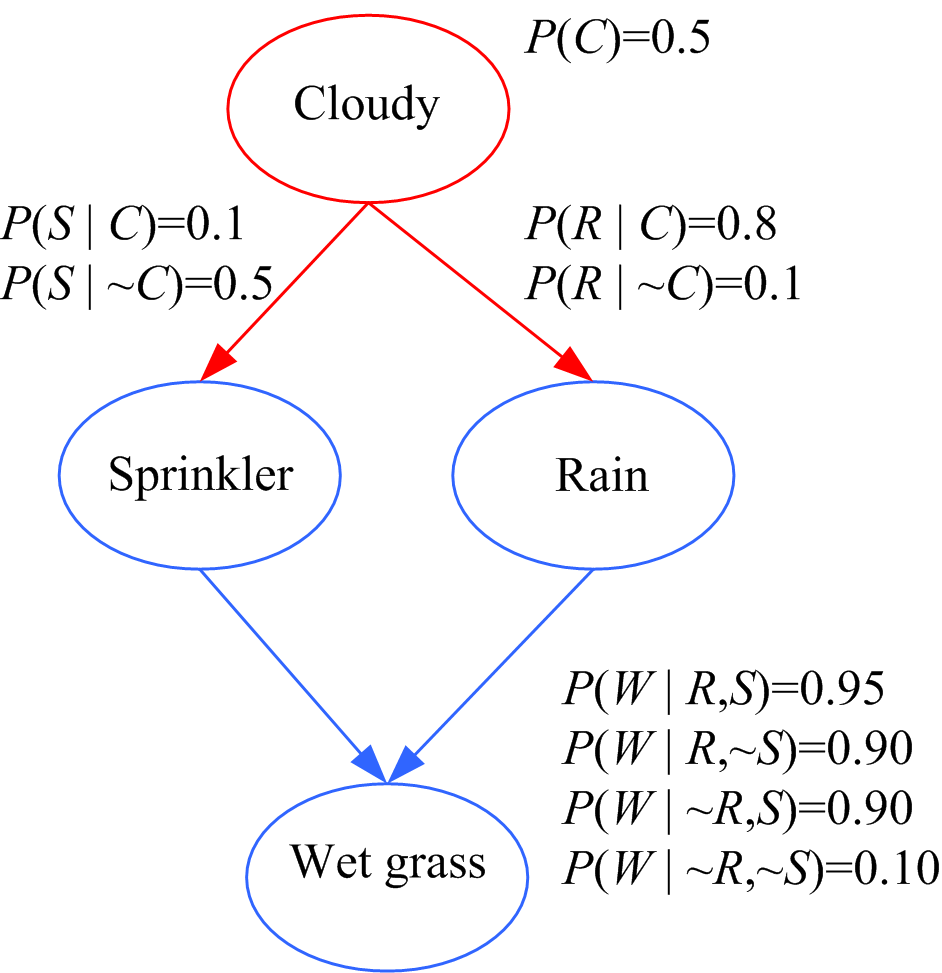 Causal inference:
P(W|C) = P(W|R,S) P(R,S|C) +
	P(W|~R,S) P(~R,S|C) + 
	P(W|R,~S) P(R,~S|C) + 
	P(W|~R,~S) P(~R,~S|C)

and use the fact that
  P(R,S|C) = P(R|C) P(S|C)

	Diagnostic: P(C|W ) = ?
Exploiting the Local Structure
11
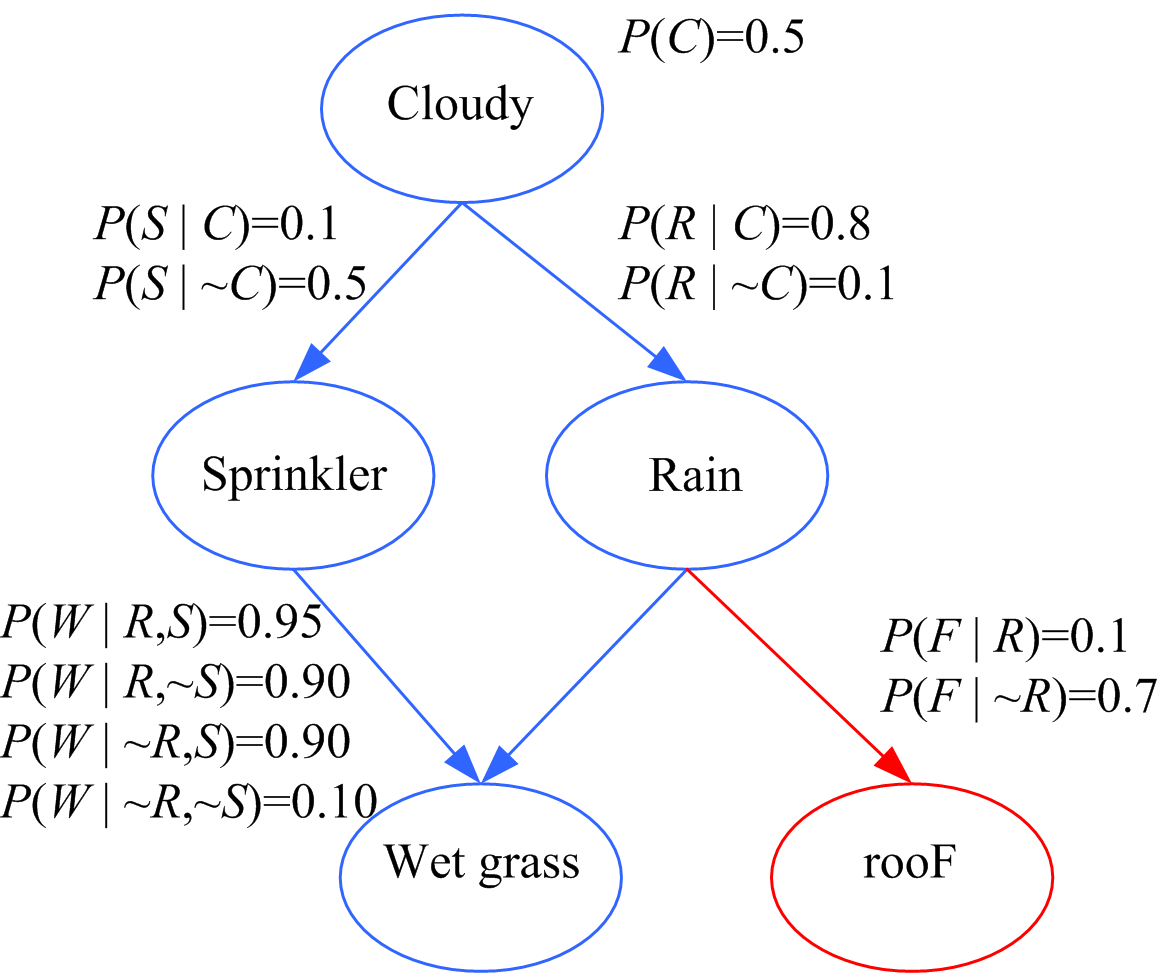 P (F | C) = ?
Classification
12
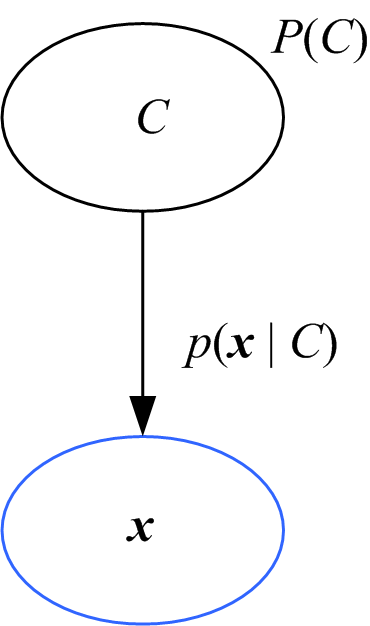 Bayes’ rule inverts the arc:
diagnostic

P (C|x )
Naive Bayes’ Classifier
13
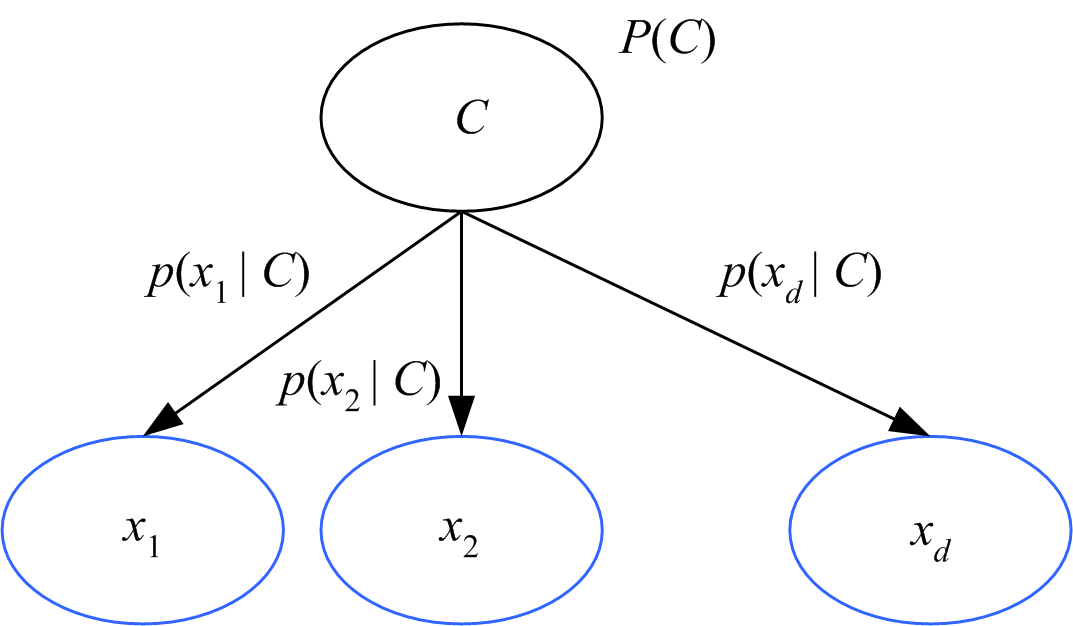 Given C, xj are independent:

	p(x|C) = p(x1|C) p(x2|C) ... p(xd|C)
Linear Regression
14
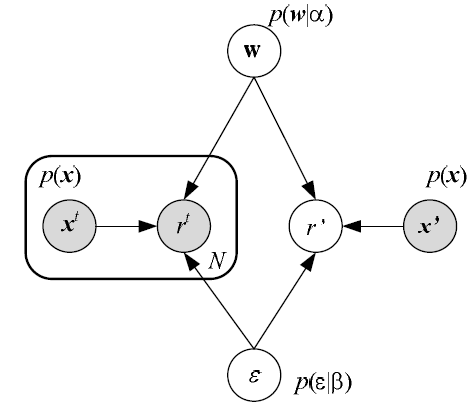 d-Separation
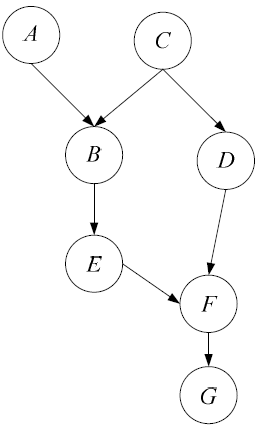 15
A path from node A to node B is blocked if
The directions of edges on the path meet head-to-tail (case 1) or tail-to-tail (case 2) and the node is in C, or
The directions of edges meet head-to-head (case 3) and neither that node nor any of its descendants is in C.
If all paths are blocked, A and B are d-separated (conditionally independent) given C.
BCDF is blocked given C. 
BEFG is blocked by F.
BEFD is blocked unless F (or G) is
given.
Belief Propagation (Pearl, 1988)
16
Chain:
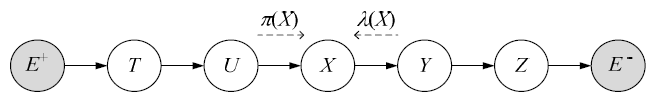 Trees
17
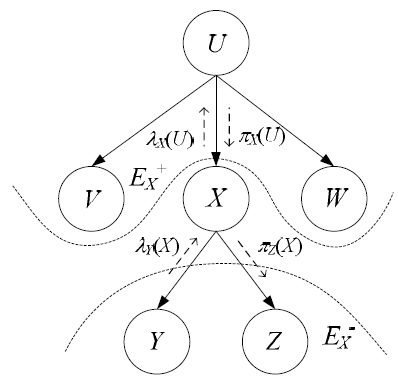 Polytrees
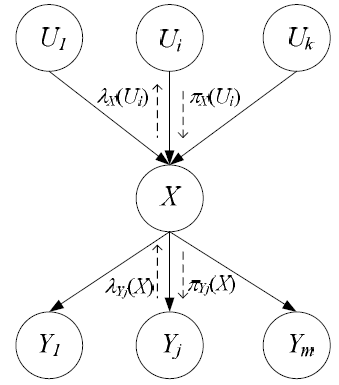 18
How can we model P(X|U1,U2,...,Uk) cheaply?
Junction Trees
19
If X does not separate E+ and E-, we convert it into a junction tree and then apply the polytree algorithm
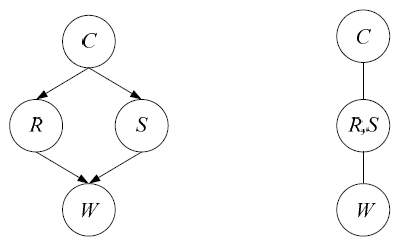 Tree of moralized,
clique nodes
Undirected Graphs: Markov Random Fields
20
In a Markov random field, dependencies are symmetric, for example, pixels in an image
In an undirected graph, A and B are independent if removing C makes them unconnected.
Potential function yc(Xc) shows how favorable is the particular configuration X over the clique C 
The joint is defined in terms of the clique potentials
Factor Graphs
21
Define new factor nodes and write the joint in terms of them
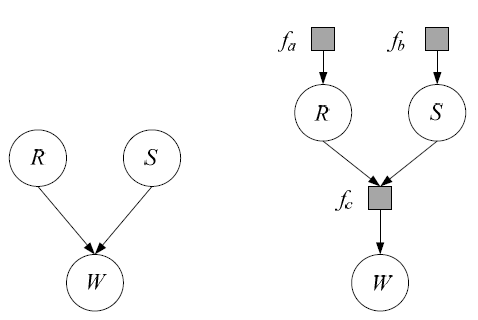 Learning a Graphical Model
22
Learning the conditional probabilities, either as tables (for discrete case with small number of parents), or as parametric functions
Learning the structure of the graph: Doing a state-space search over a score function that uses both goodness of fit to data and some measure of complexity
Influence Diagrams
23
decision node
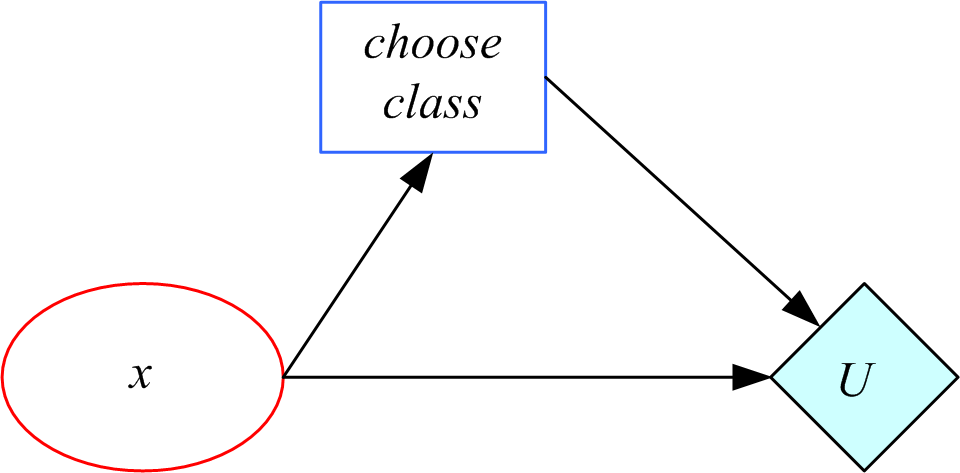 utility node
chance node